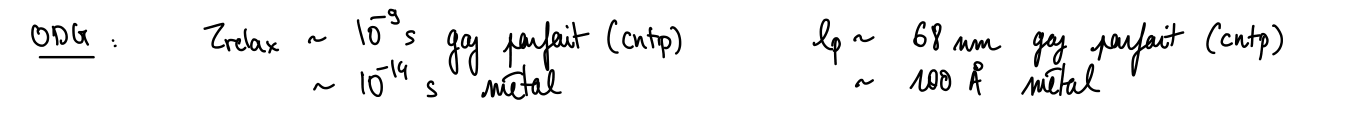 Grandeur conservée : grandeur physique  extensive constante pour un système isolé.	
                                       Si elle varie dans une région de l’espace, c’est qu’il y a eu transport.
Source : Physique PC-PC*, Dunod, M-N. Sanz.
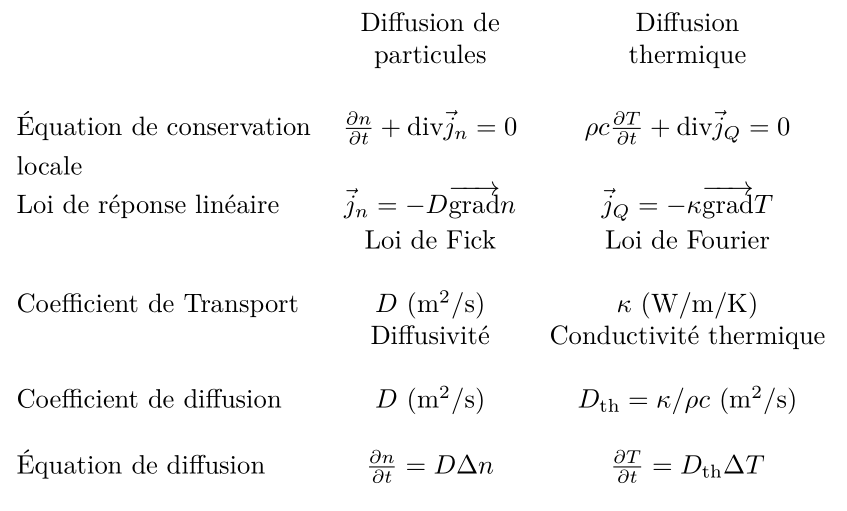 Source : Physique PC-PC*, Dunod, M-N. Sanz.
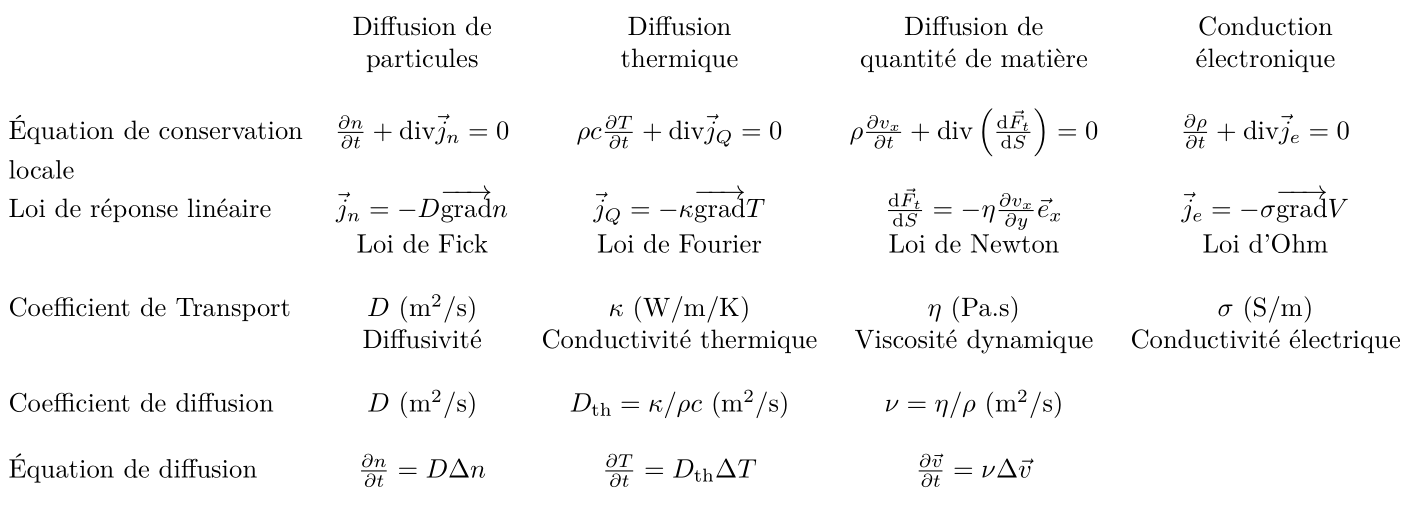 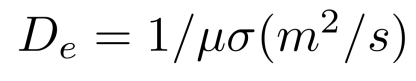 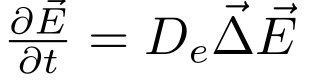 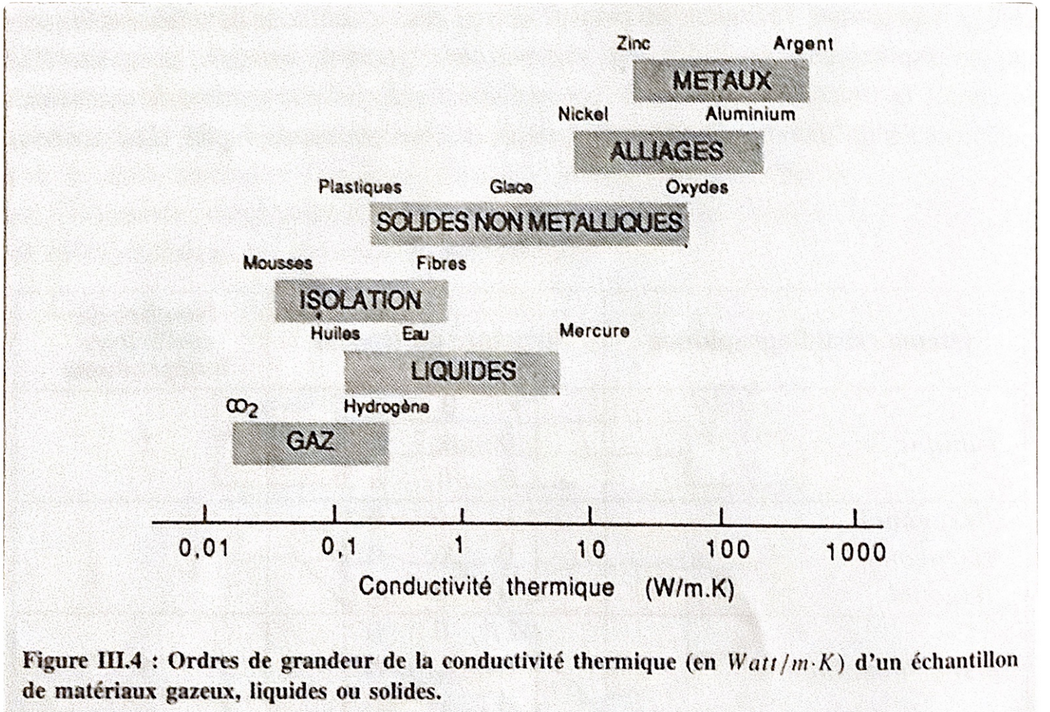 Source : Au-dela de l’équilibre, C. Vidal, G. Dewel, P. Borckmans
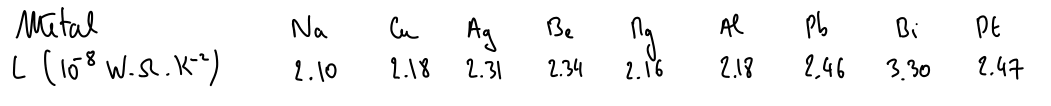 Source: Alloul, Physique des électrons dans les solides
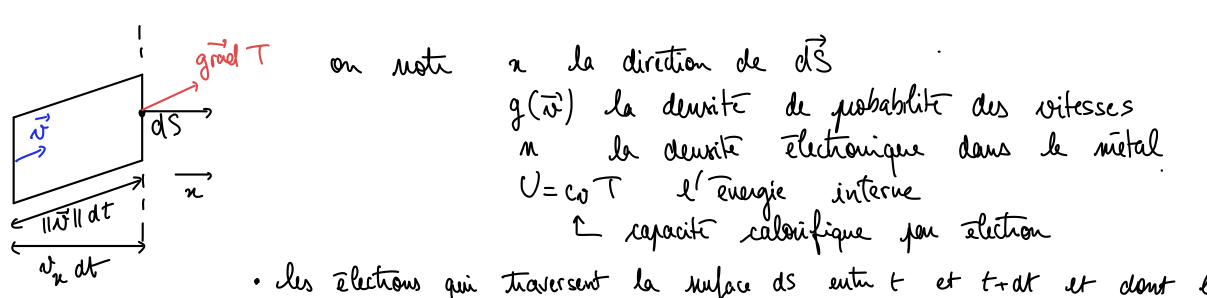 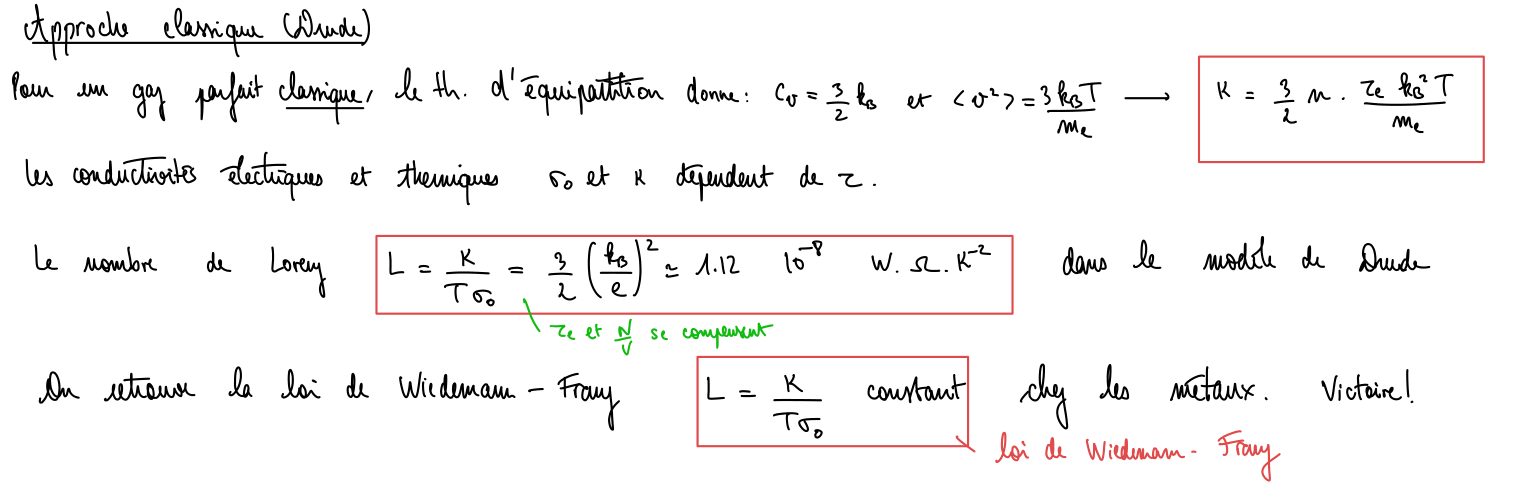 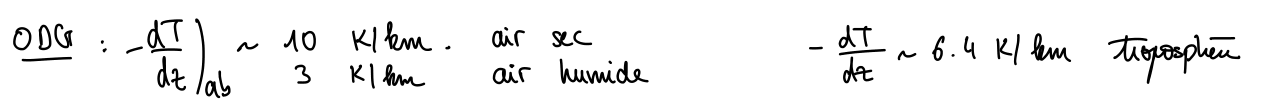 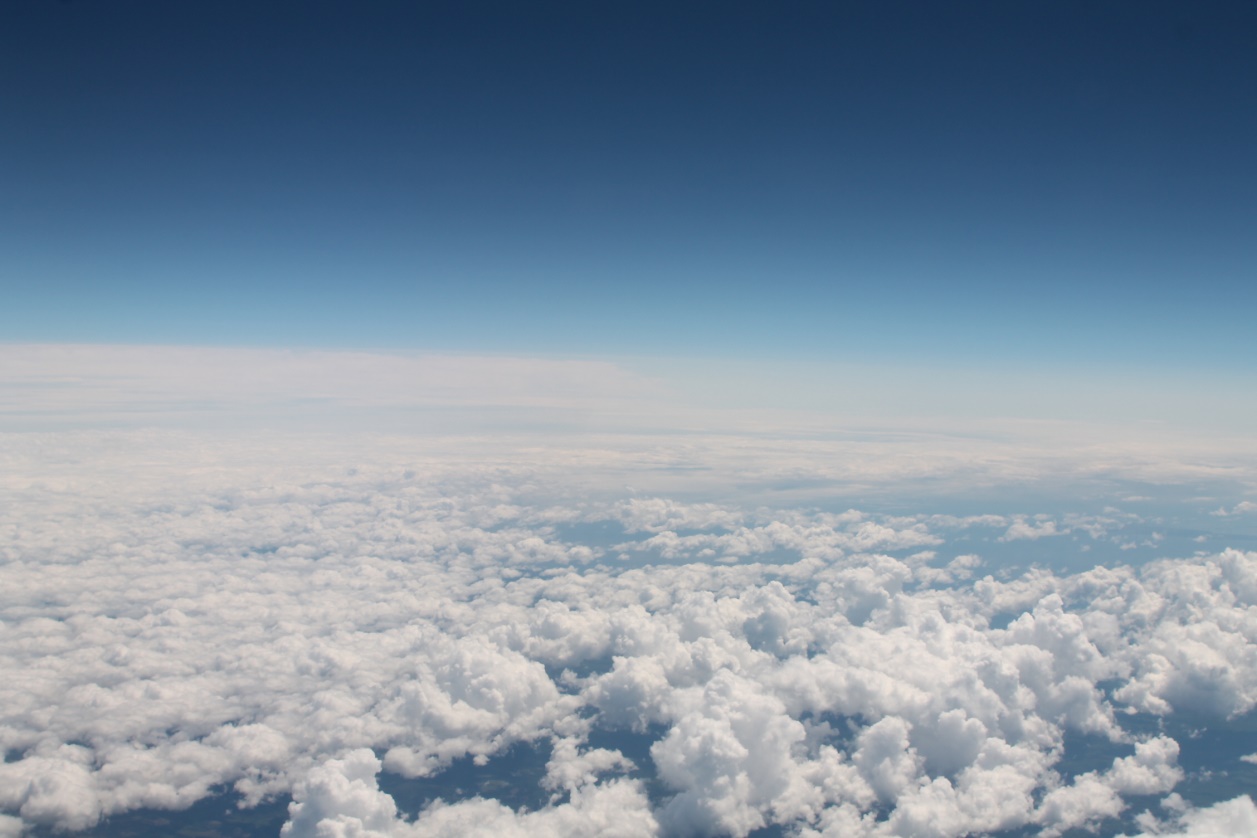 Les instabilités convectives conduisent à la formation des cumulus.
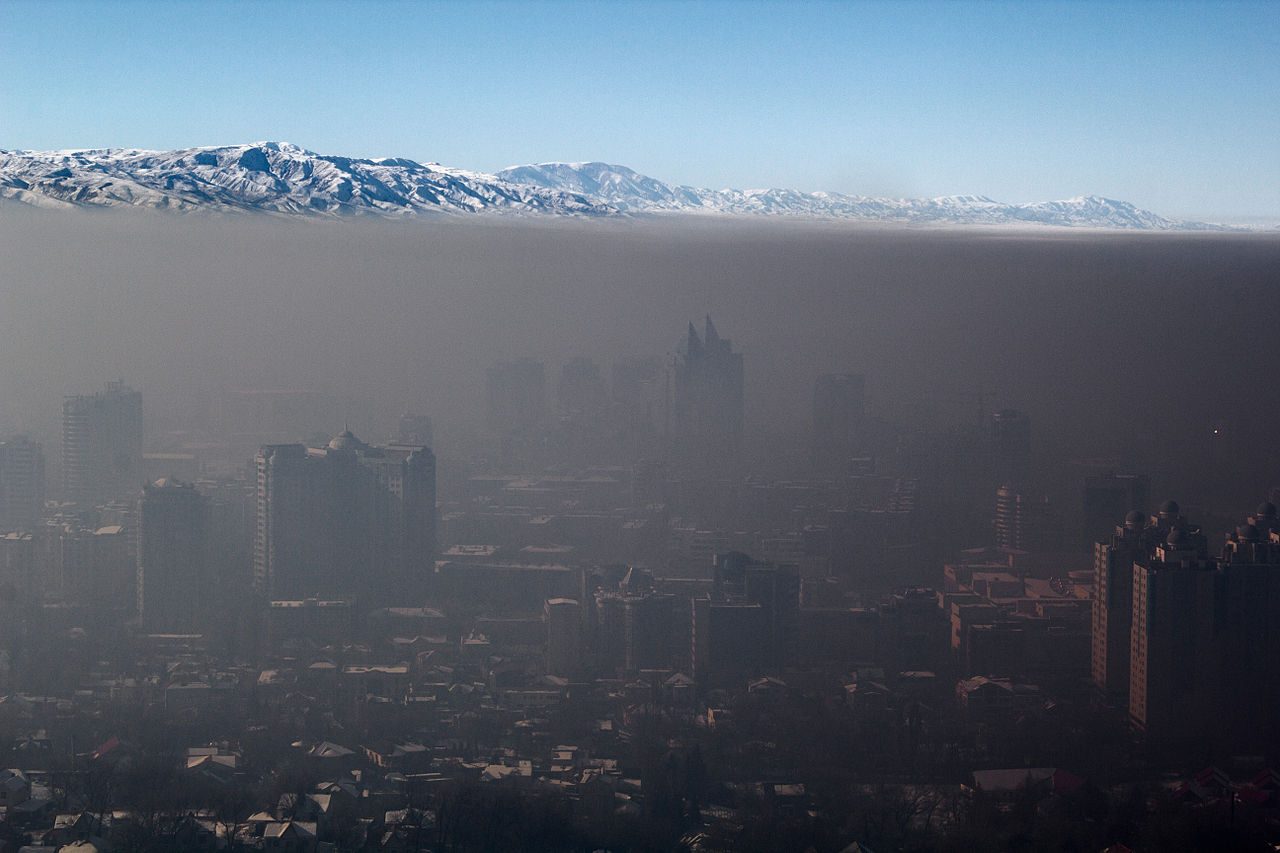 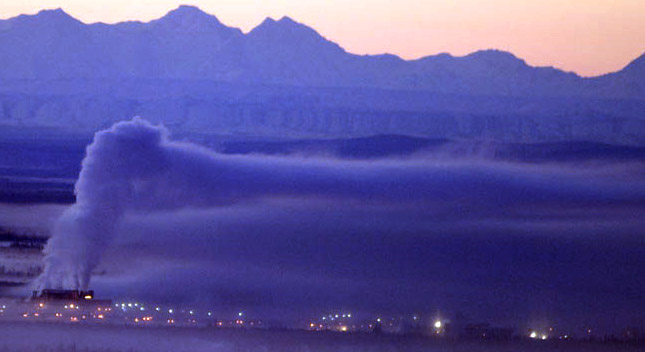 Fairbanks, Alaska
Almaty, Kazakhstan
Couches d’inversion
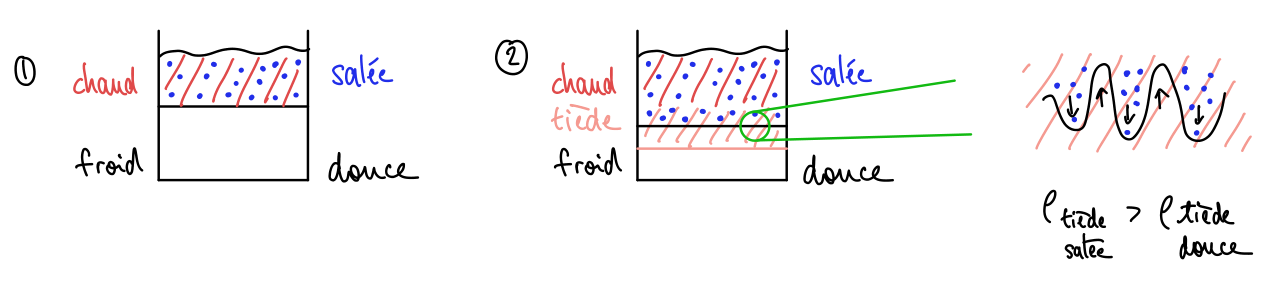 Double diffusion et formation de doigts de sel.
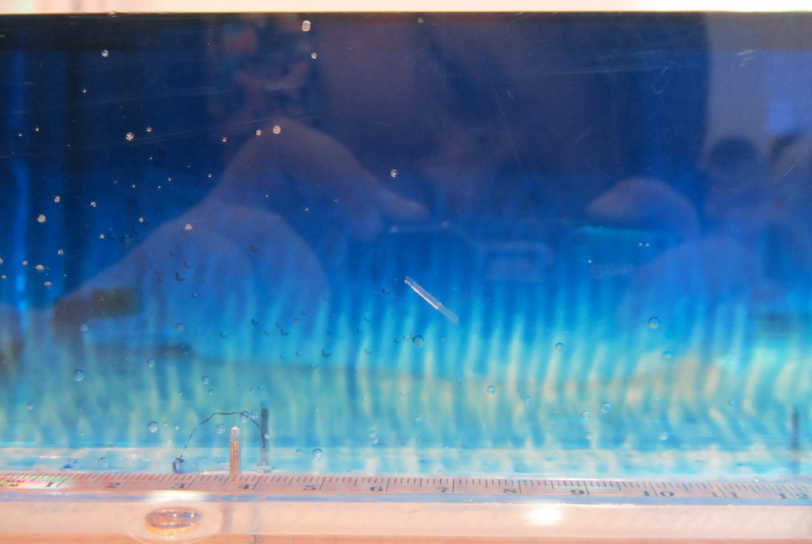 Double diffusion et « doigts de sel ». Source:  Dr. Mirjam S. Glessmer